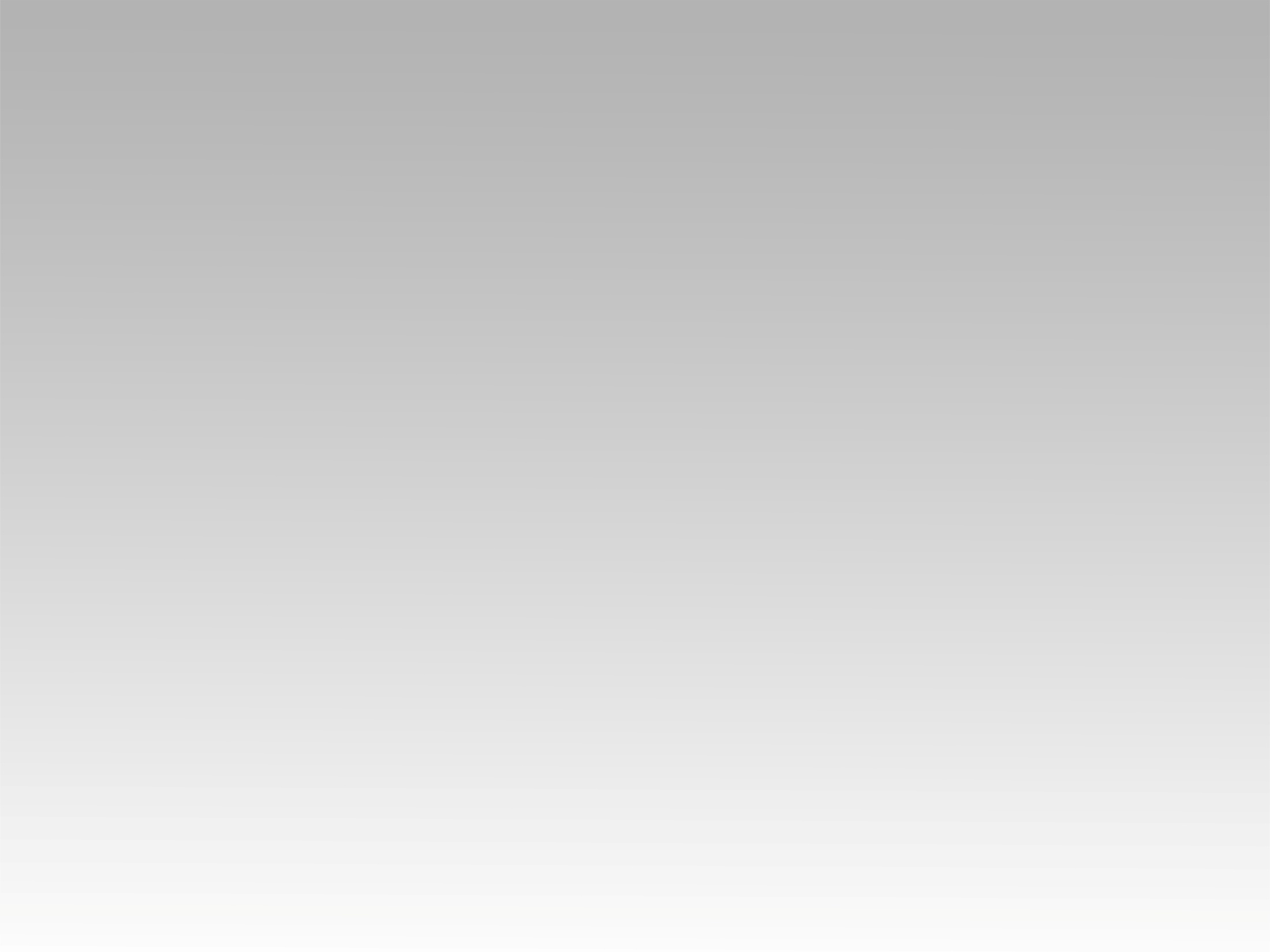 تـرنيــمة
يتهللُ قلبي بكَ ويفرحُ
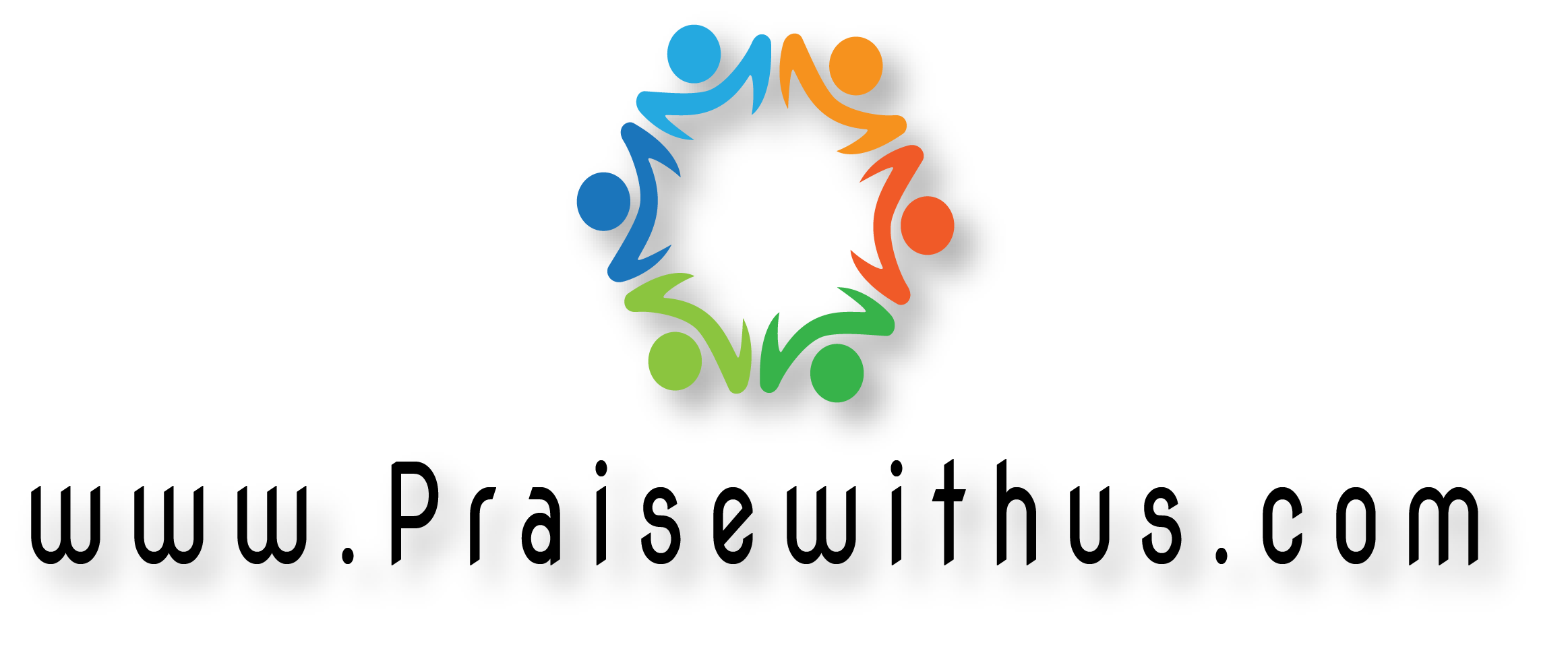 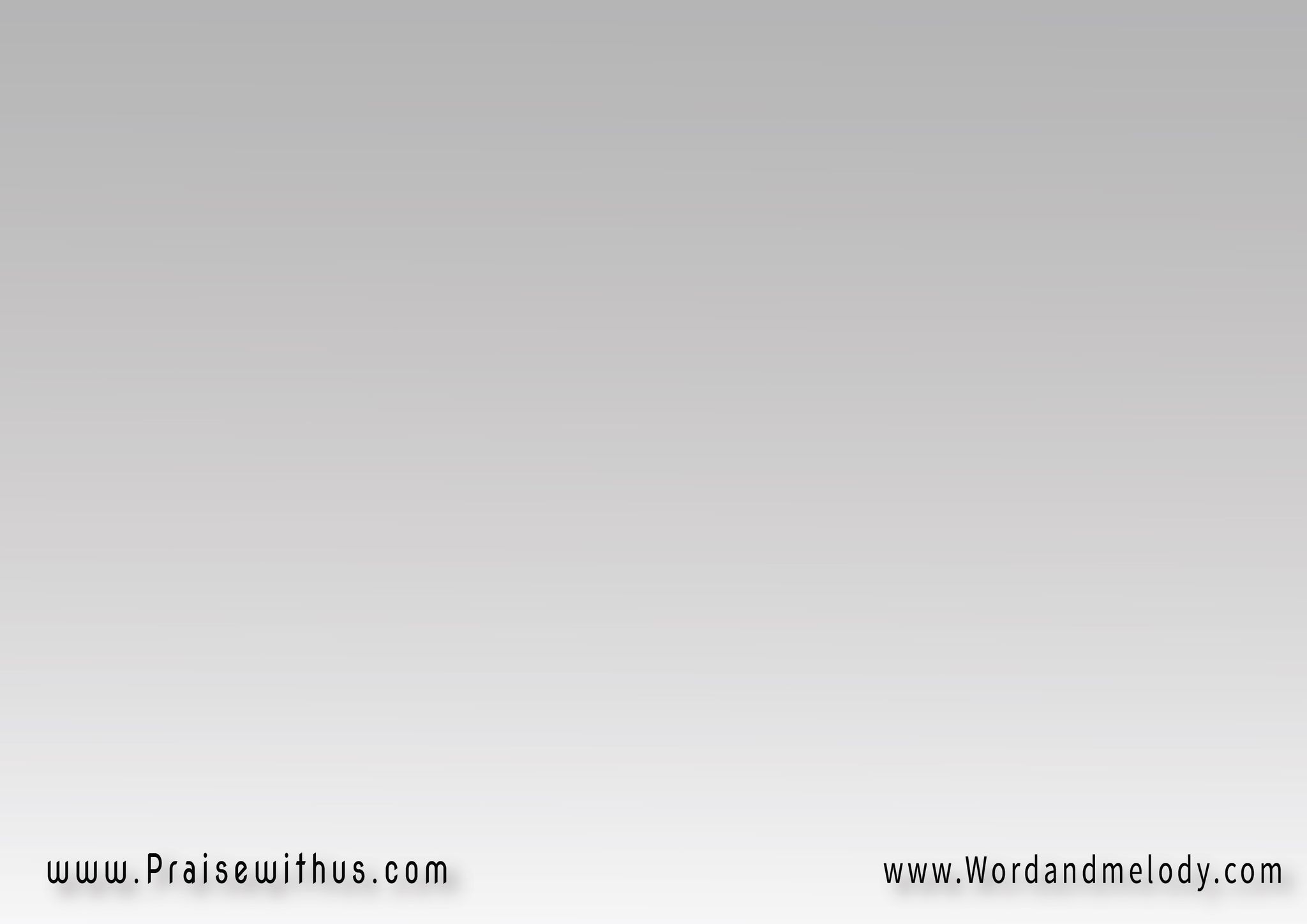 2-
(يتهللُ قلبي بكَ ويفرحُ 
بِحضوركَ ربي يَسوع فَيُسبِّحُ )2
(في واحةِ حُبكَ من جُودِكَ أنهلُ )
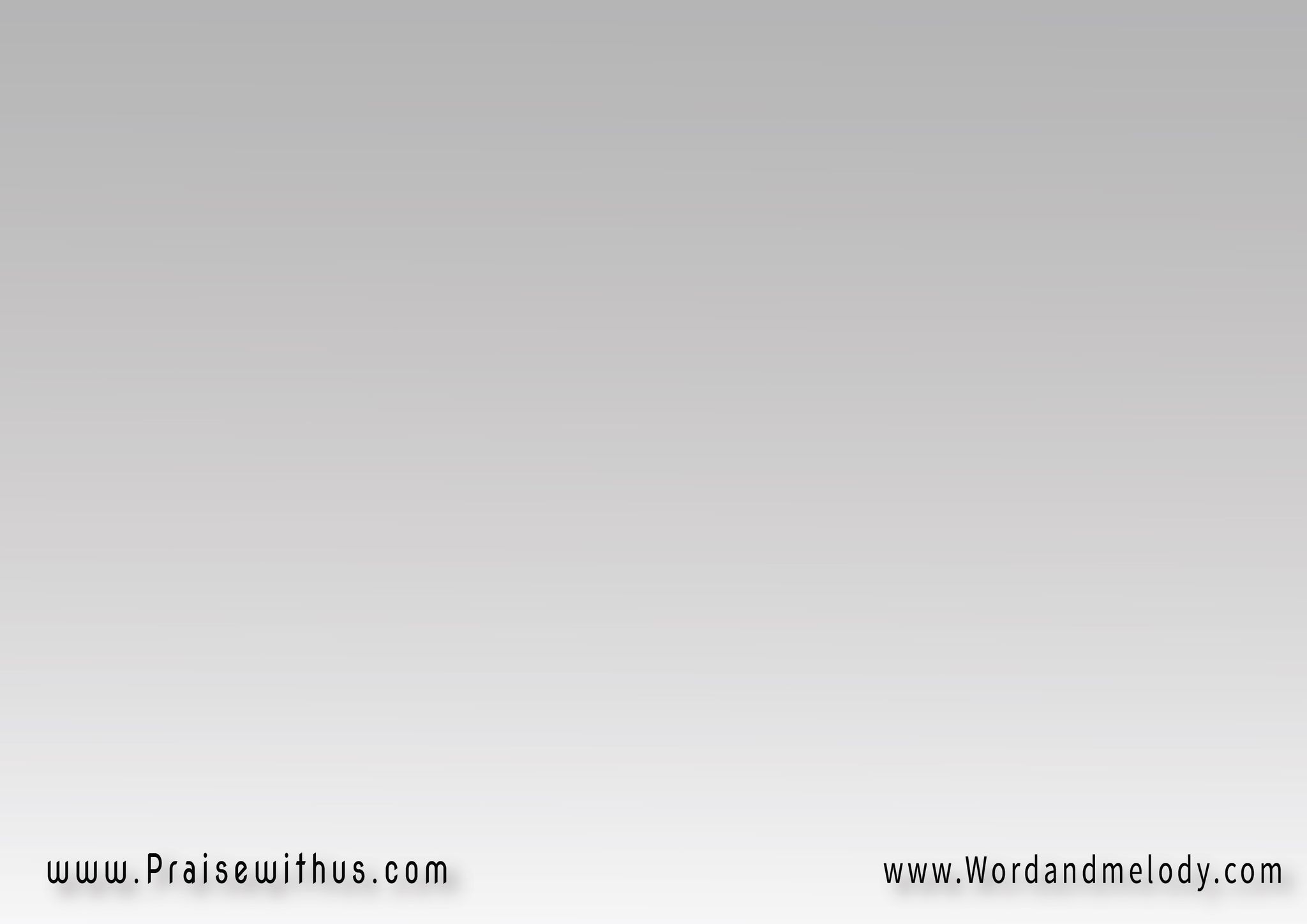 القرار:
(اللهُ حُبي أنتَ مُرادِي 
أنتَ الخليلُ رَبُّ الفُؤادِ) 2
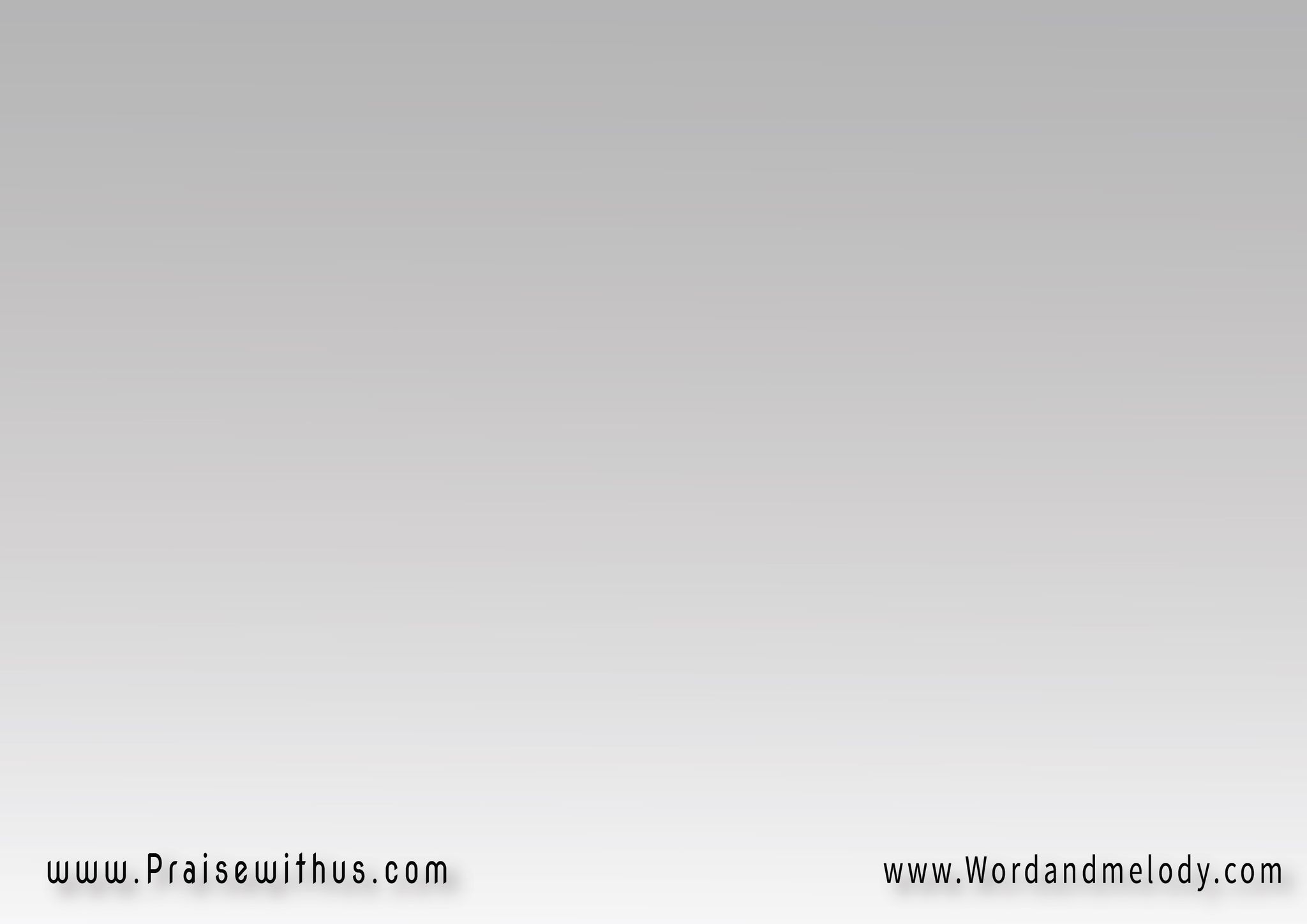 3-
(رؤياكَ ربي تملأُ قلبي أمانْ 
في حِضنكَ أُسبِّحُ طُولَ الزَّمانْ)2  
(فيا لِقلبكَ الرَّقيقْ في حُبِّكَ أُبحِرُ)
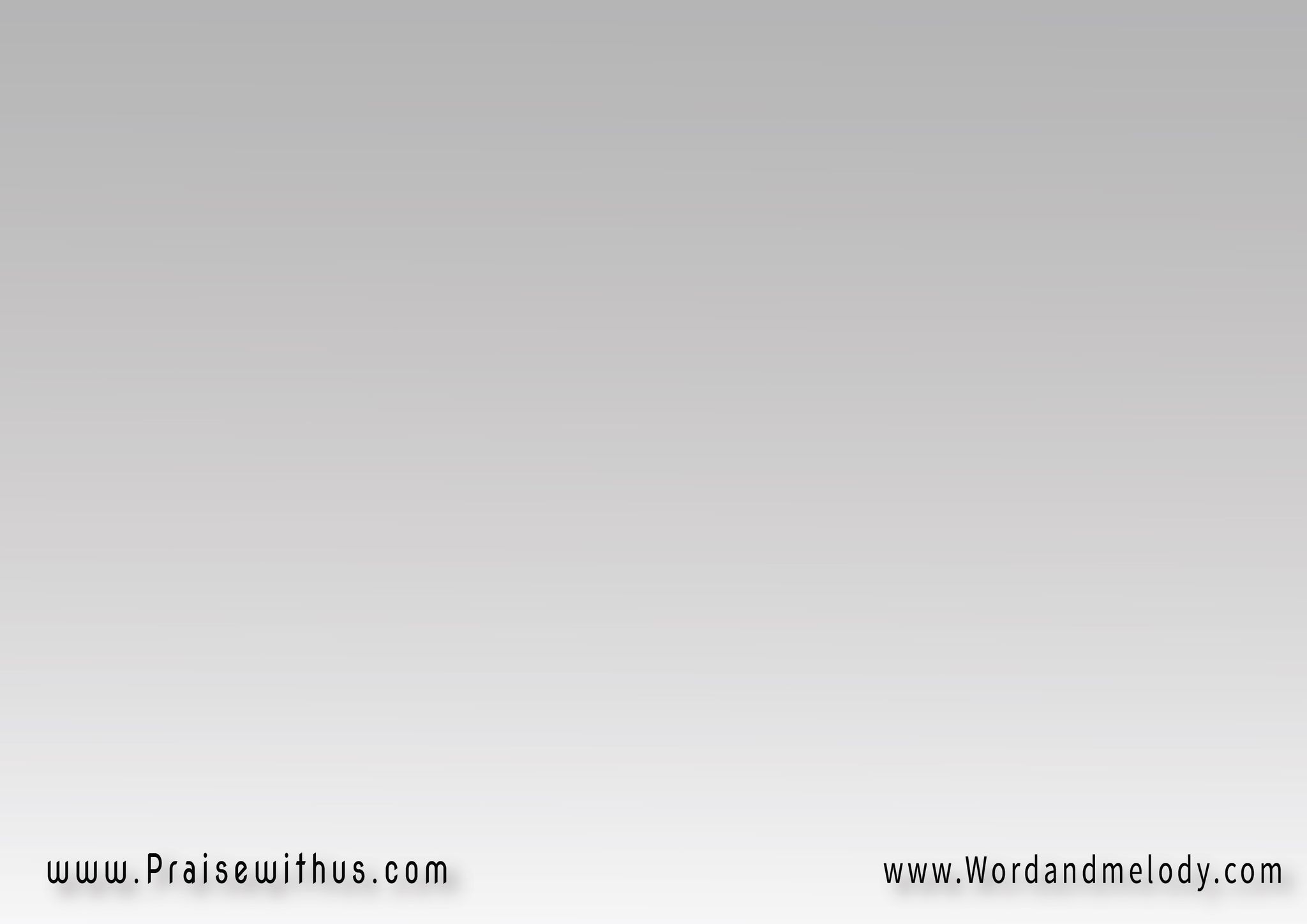 القرار:
(اللهُ حُبي أنتَ مُرادِي 
أنتَ الخليلُ رَبُّ الفُؤادِ) 2
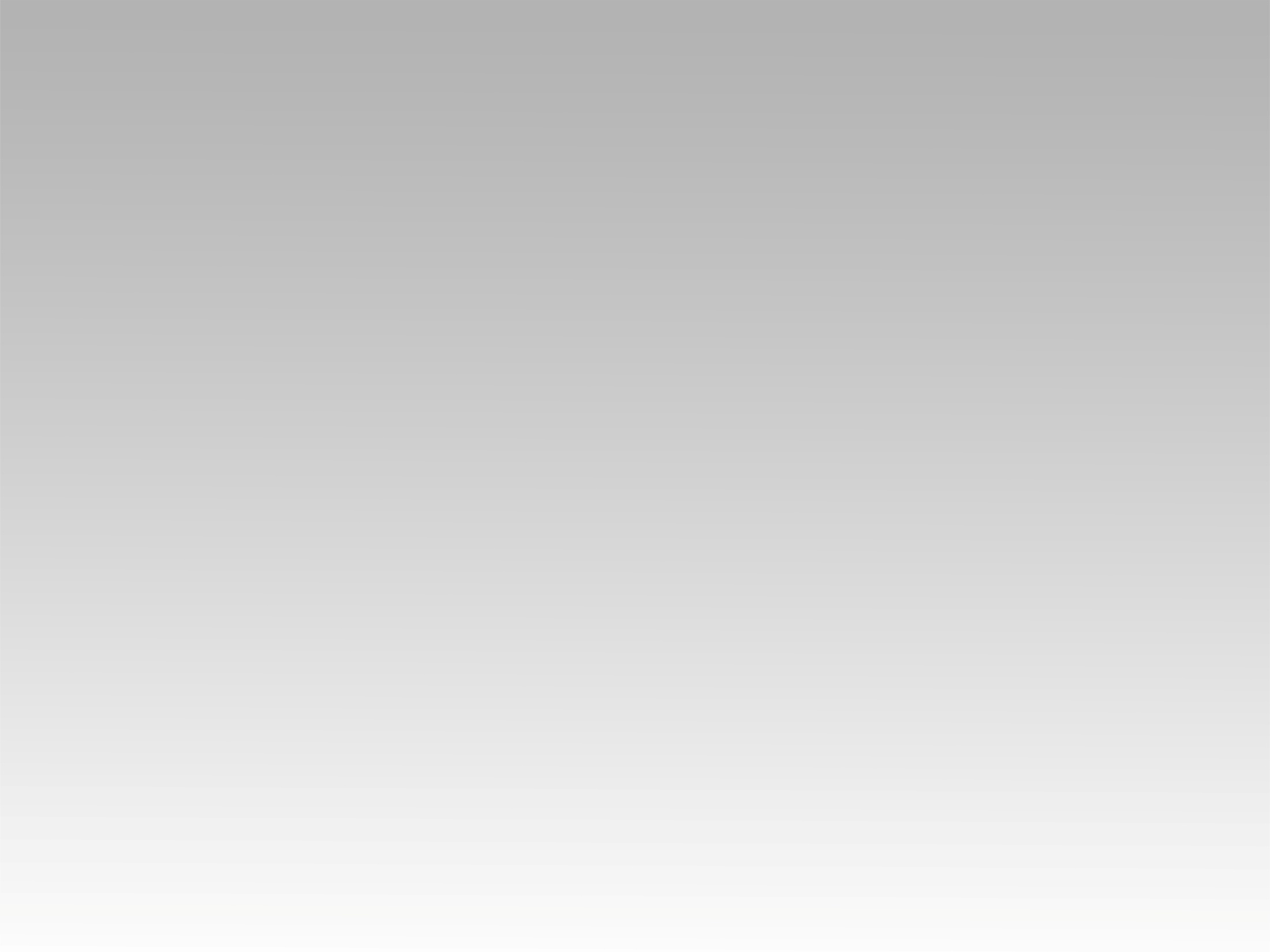 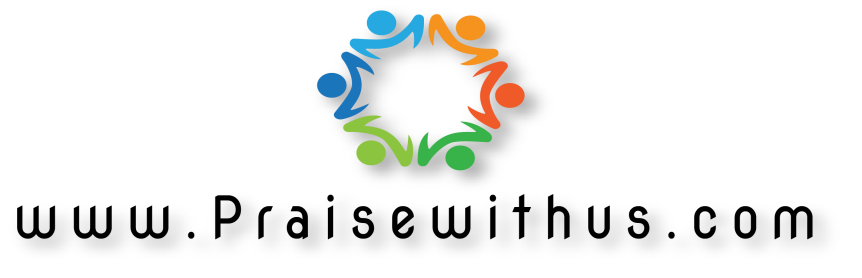